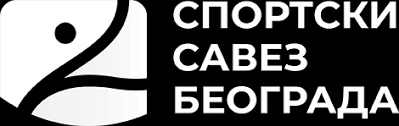 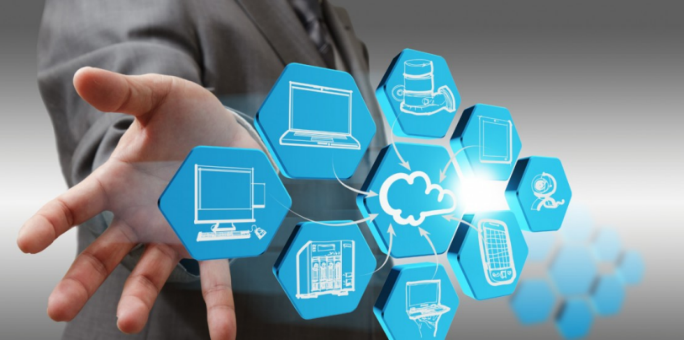 Primena softvera i aplikacija za potrebe realizacije programa sportskih organizacija
doc. dr Goran Prebeg
2/3 svetske populacije
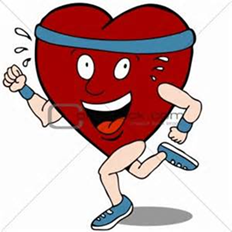 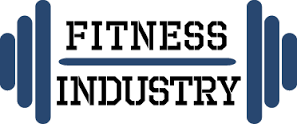 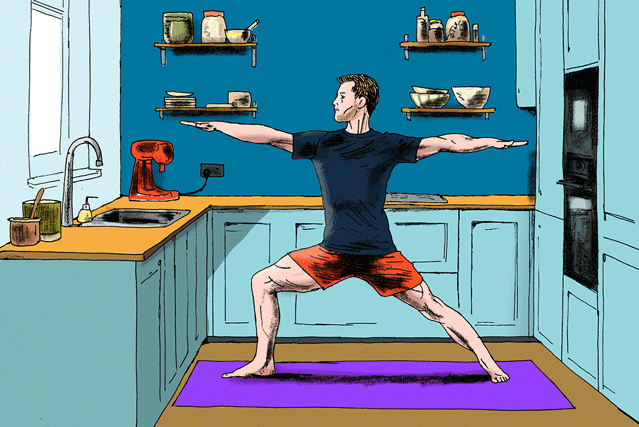 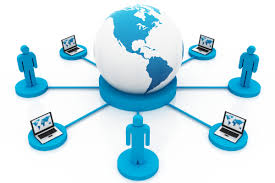 1. Uređaji, sprave

2. Softveri  

3. Online aplikacije

4. Aplikacije za smart telefone 

5. Elektronski mediji 

6. Platforme
Pedometar
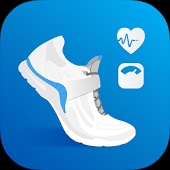 Broj koraka

Prosečna dužina koraka 0,5 - 06, m
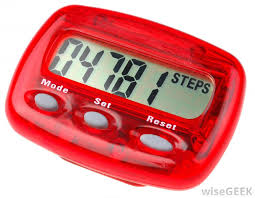 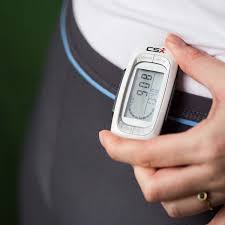 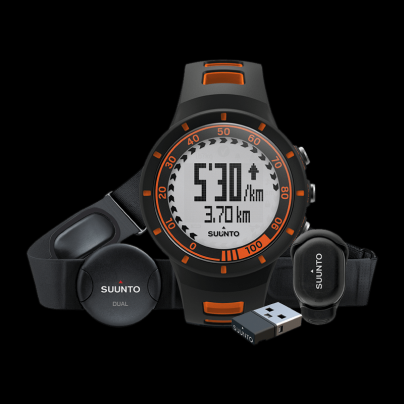 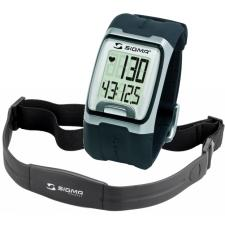 Pulsmetar
Pol, godine, TV, TM, stepen treniranosti
Puls u miru 
Trajanje, prosek HR, HR max
Distanca, kalorijska potrošnja
Nadmorska visina, temperatura, trasa
Zone intenziteta, vreme provedeno u zonama
Automatski se ažurira
Veliki raspon cena
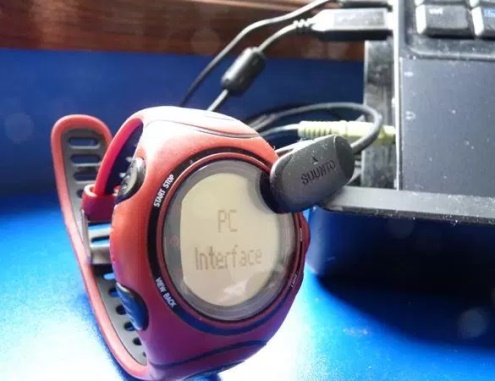 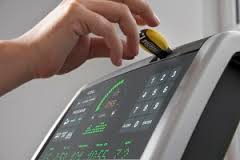 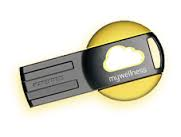 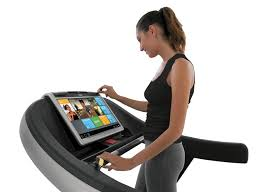 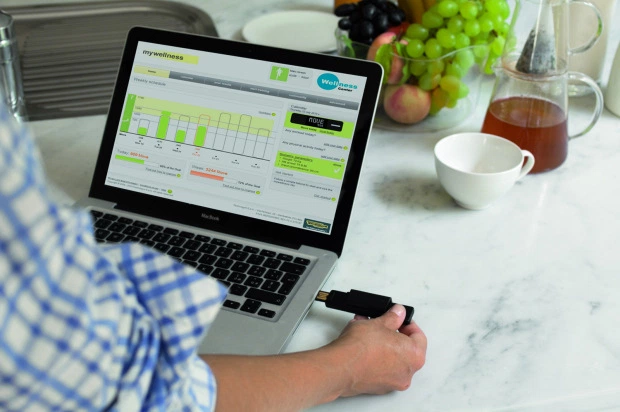 Softveri
Softveri za PC za veliki broj terenskih testova
UKK 2km, Shuttle run, T test, ...
Uređaji beleže zadate parametre 
Softver analizira „obavljeni posao“
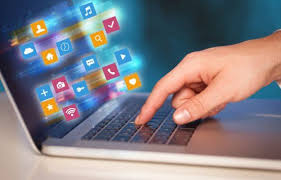 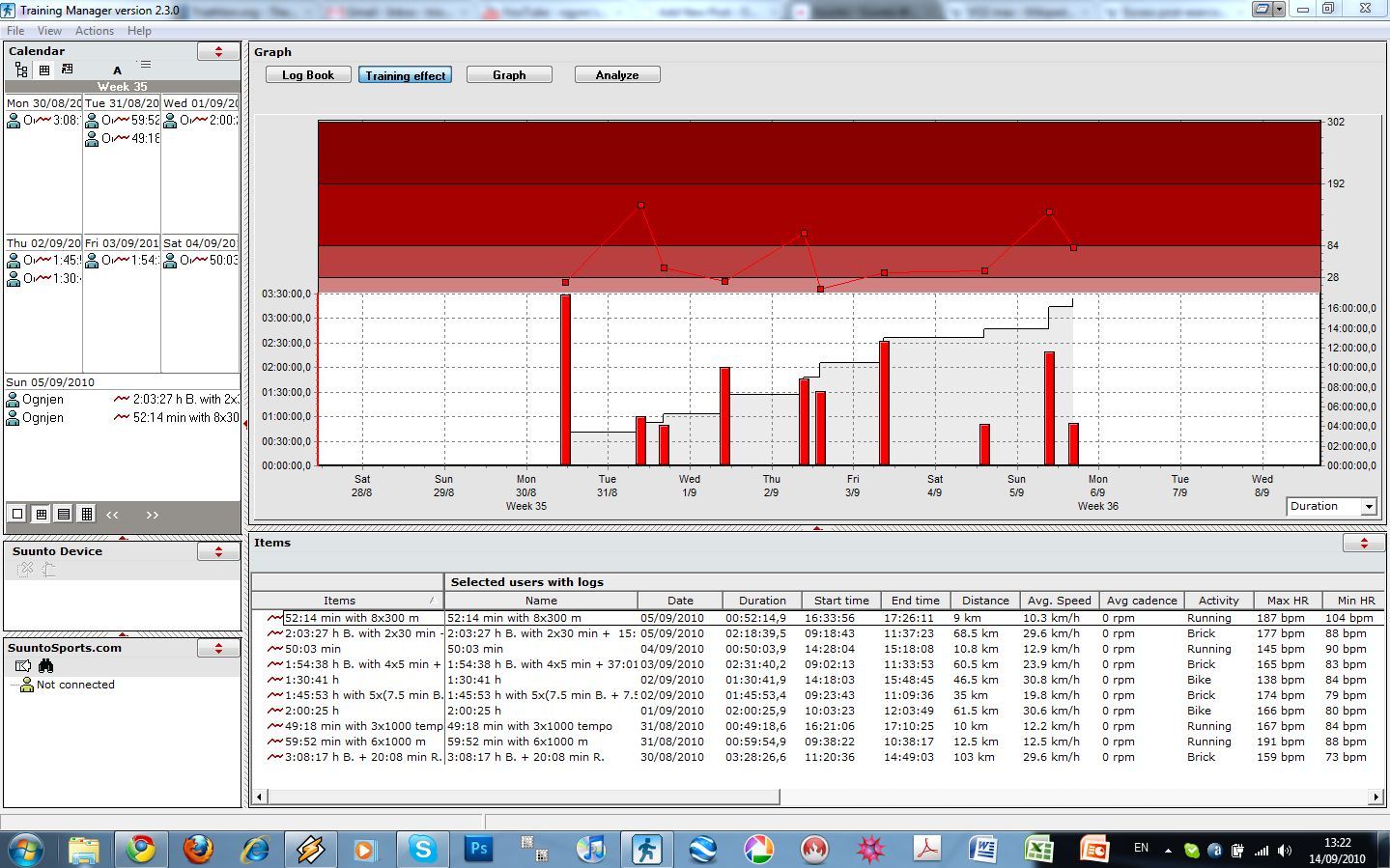 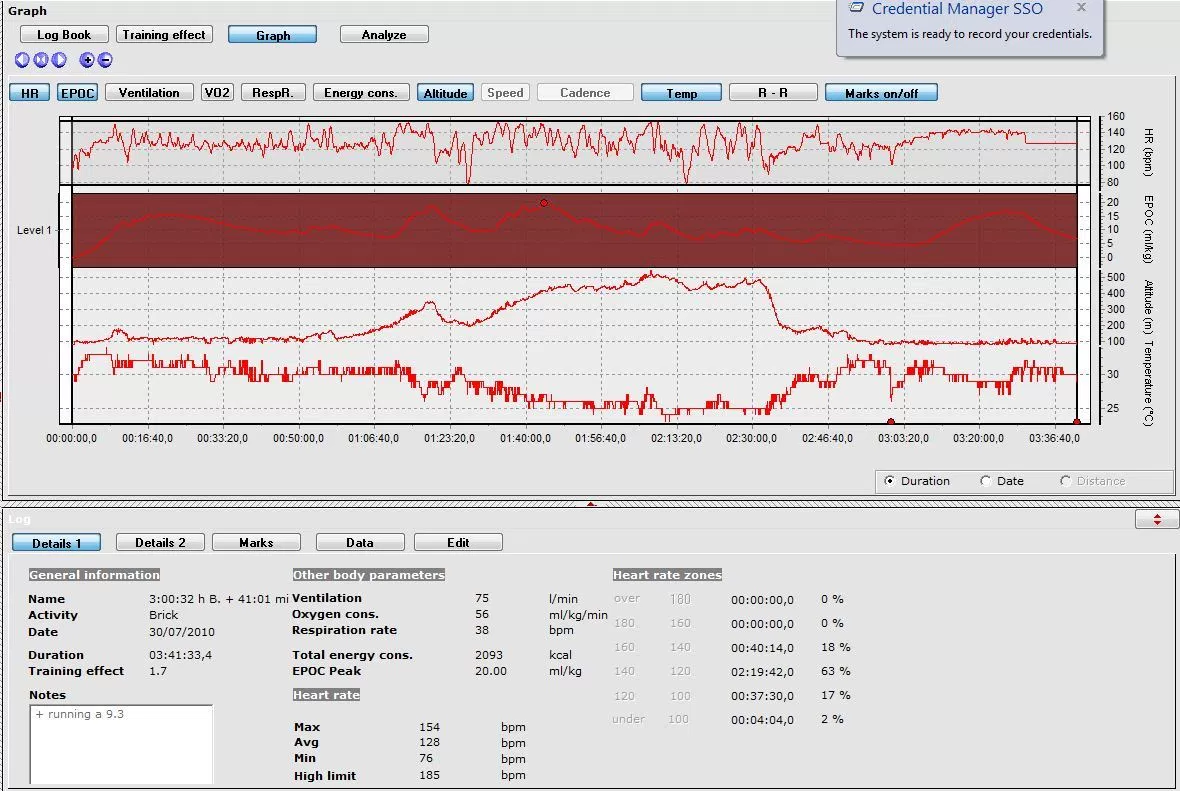 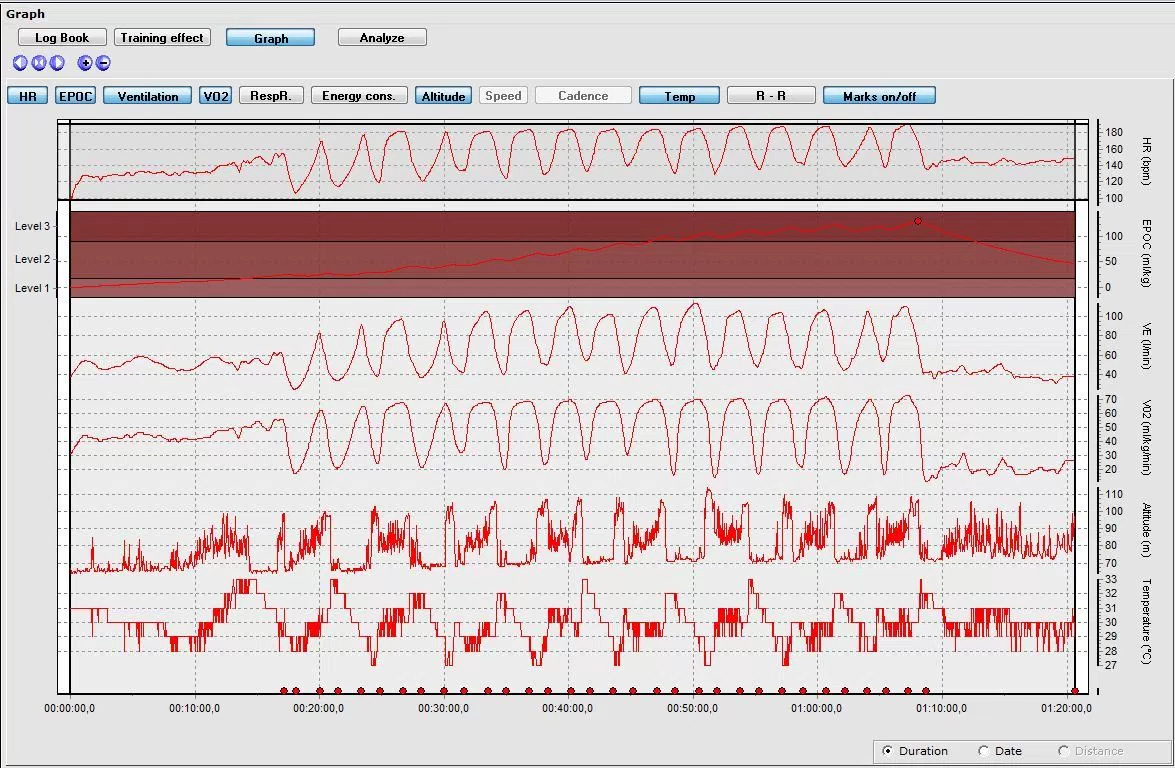 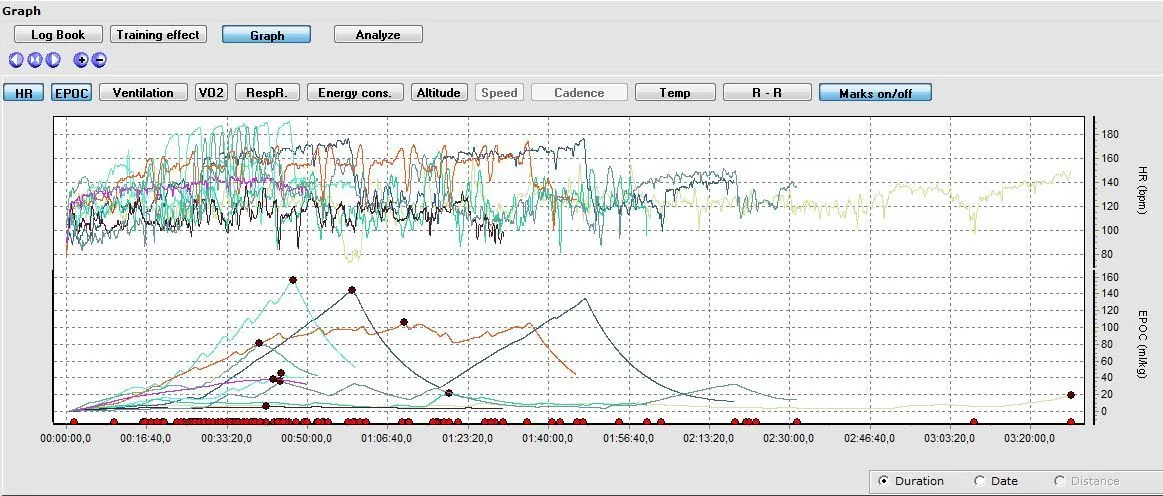 Online softver / calculator
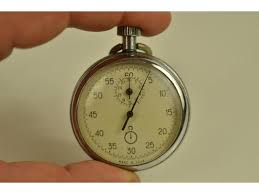 Zabeležiti parametre
Online uneti potrebne podatke 
Instant rezultati

http://www.concept2.com/indoor-rowers/training/calculators/pace-calculator

http://www.topendsports.com/testing/beepcalc.htm
Aplikacije
Smart telefoni
Beleže, snimaju 
Analiziraju 
Pamte prethodna vežbanja



             Health & Fitness 200 free aplikacija
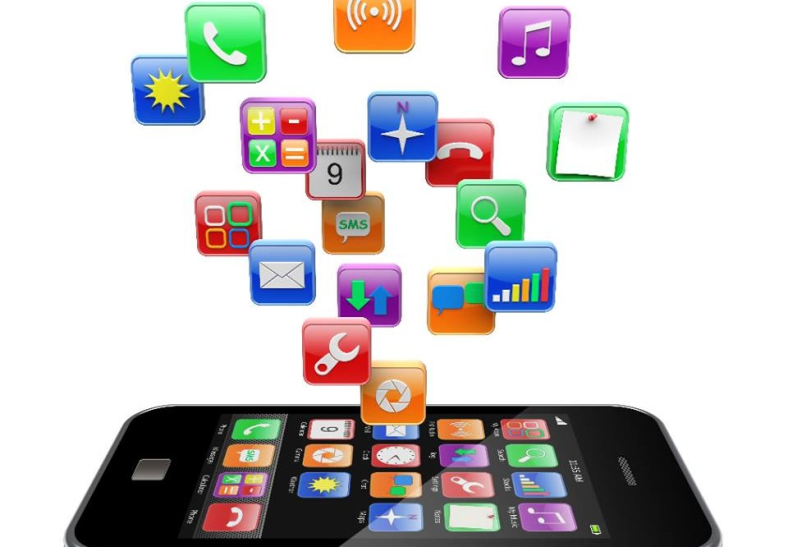 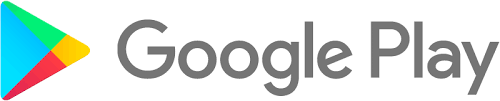 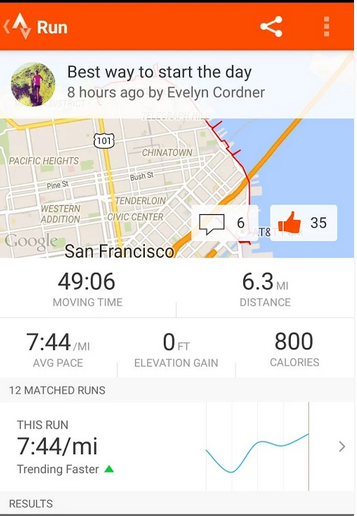 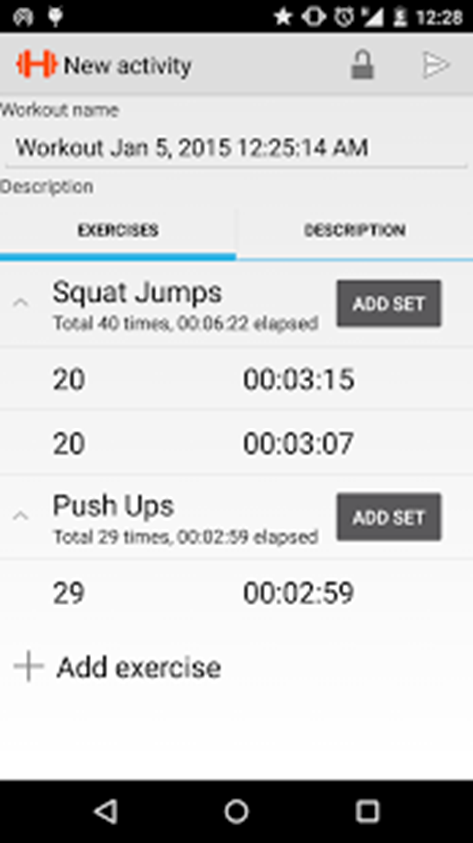 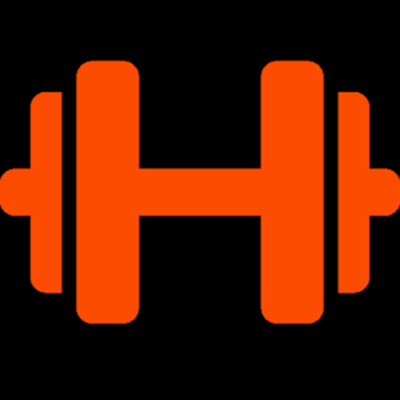 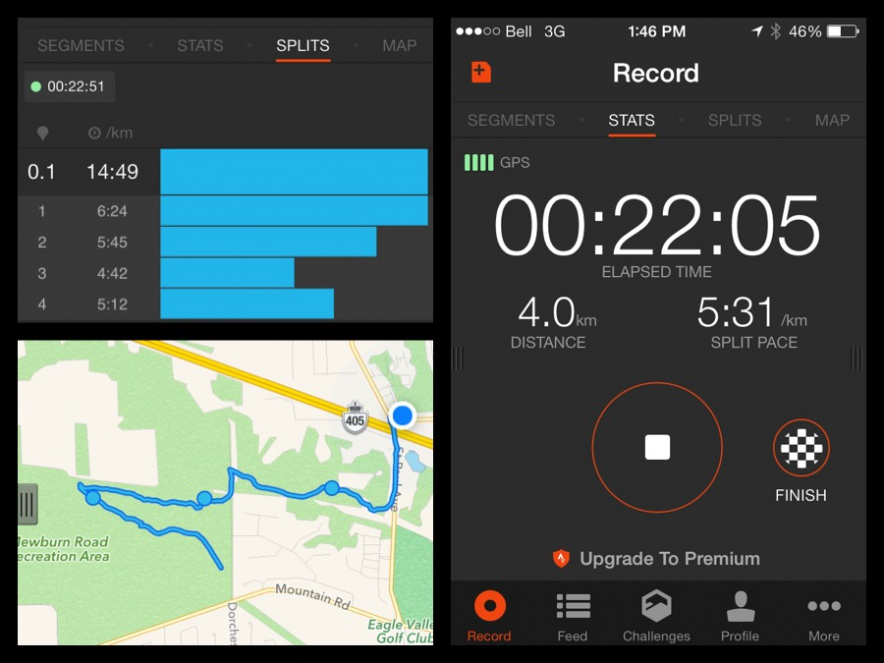 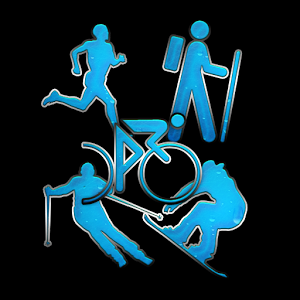 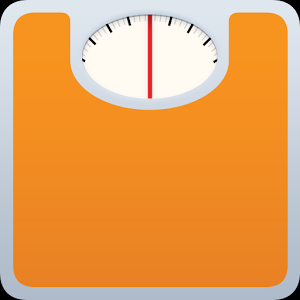 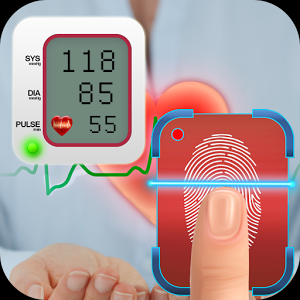 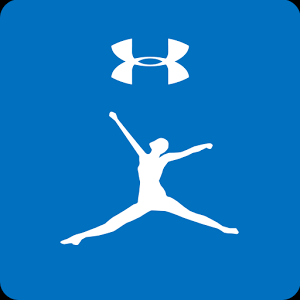 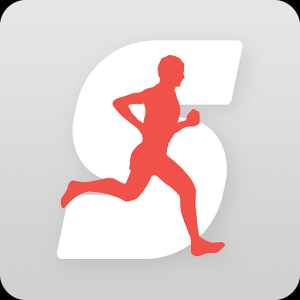 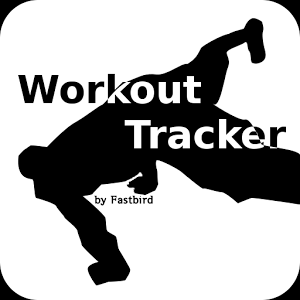 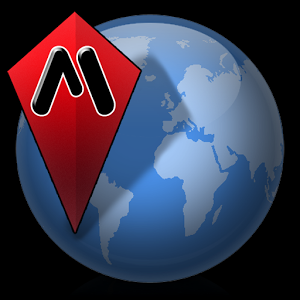 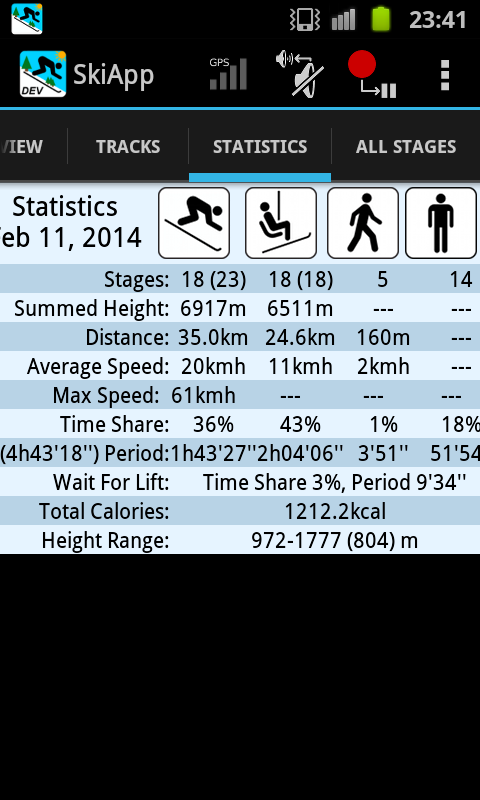 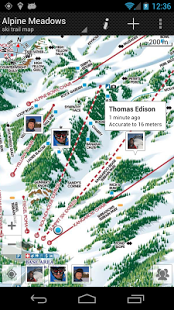 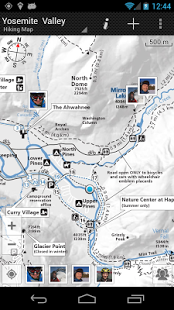 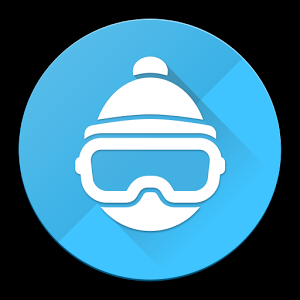 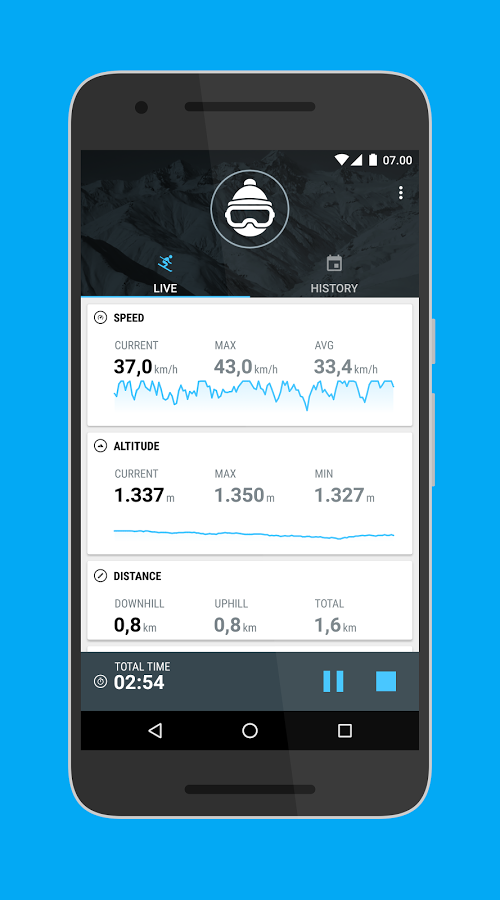 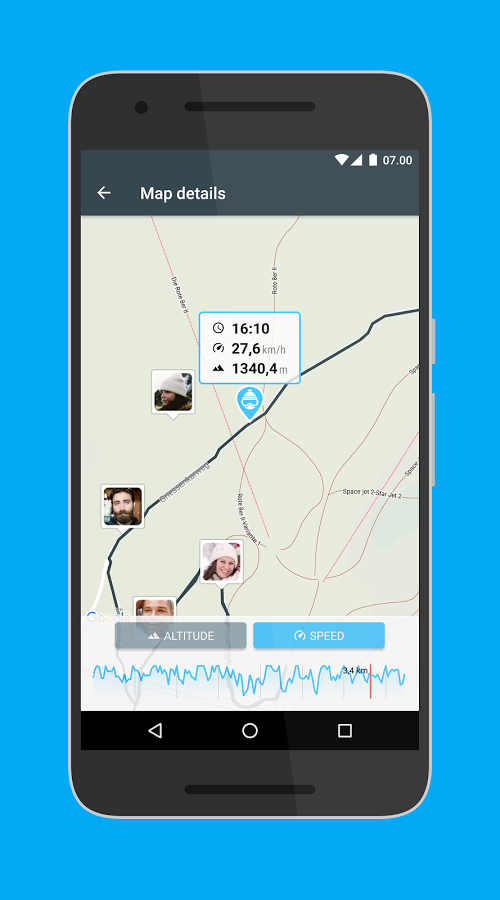 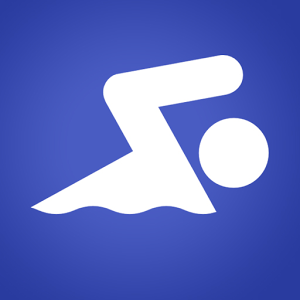 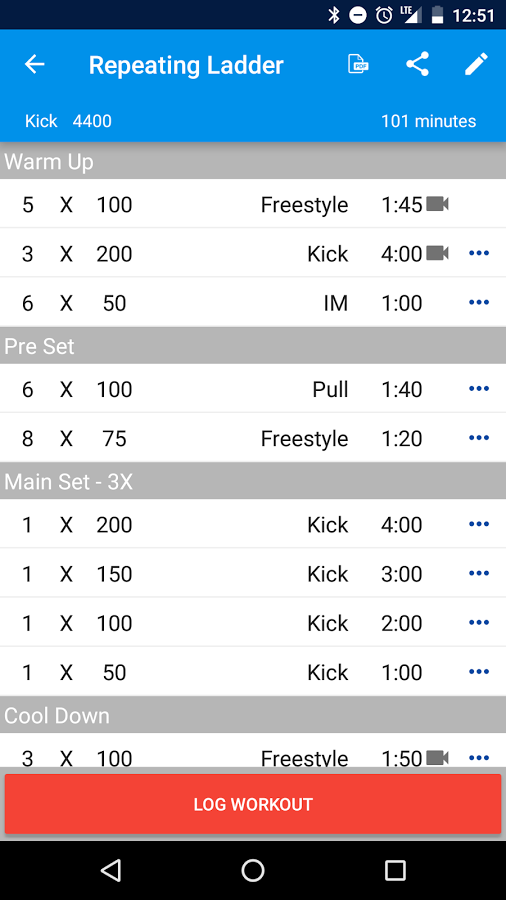 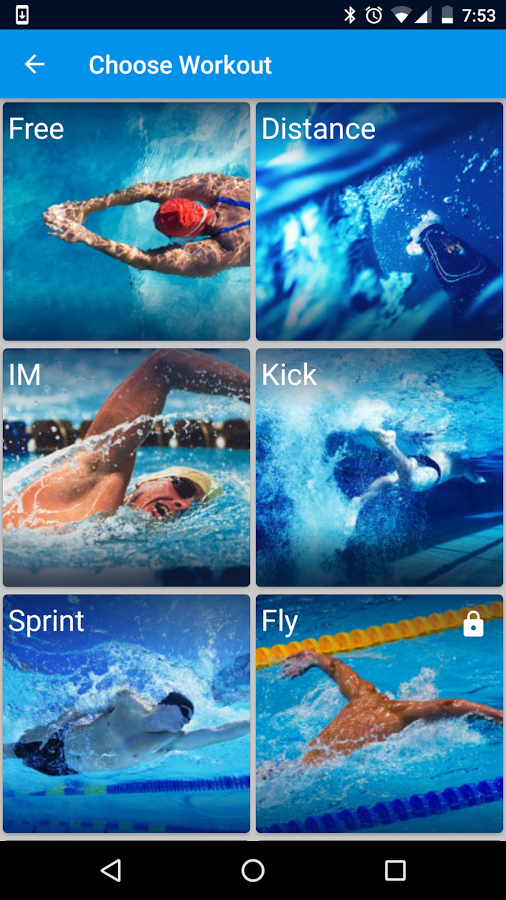 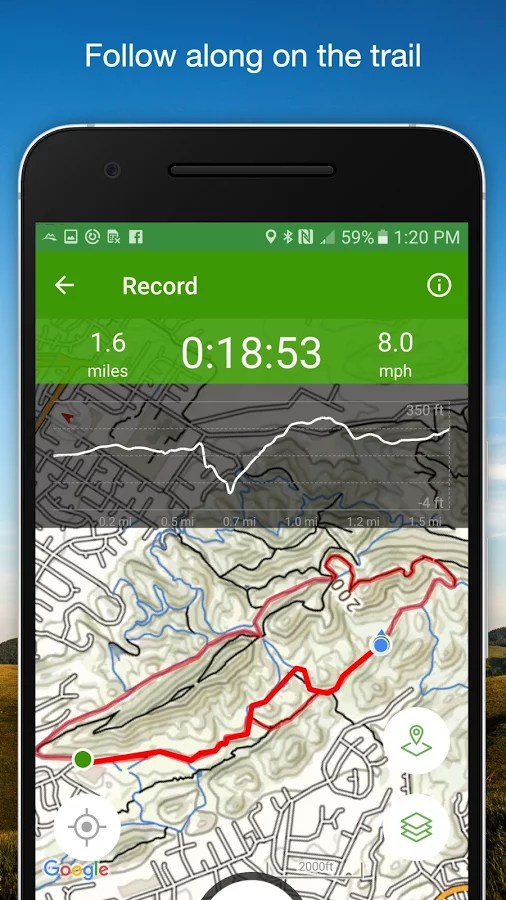 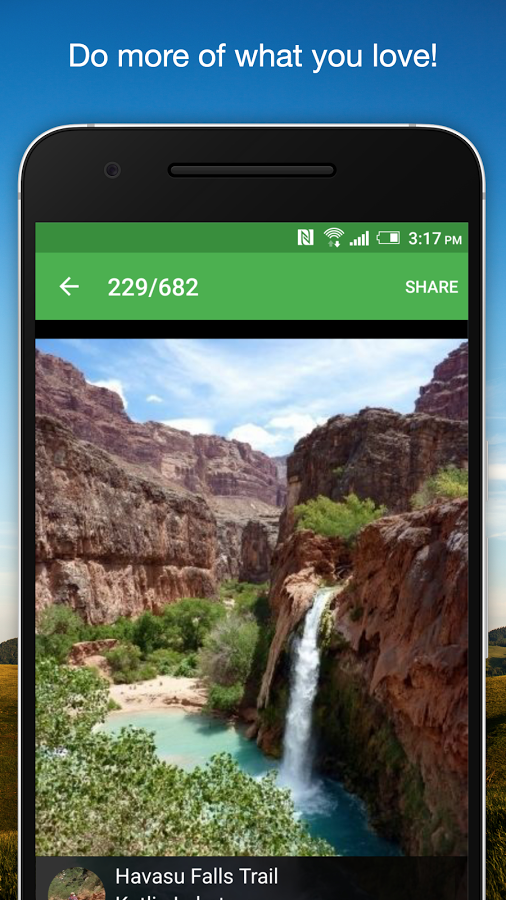 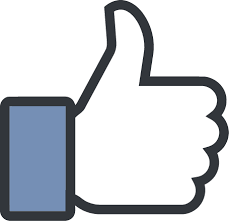 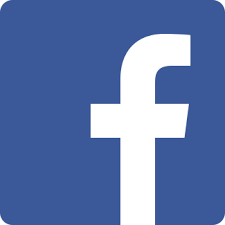 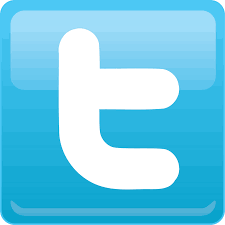 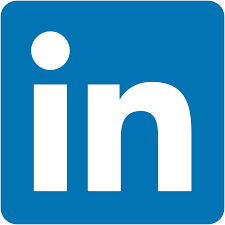 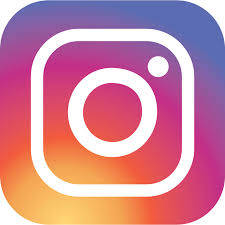 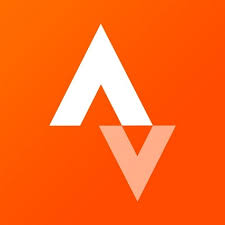 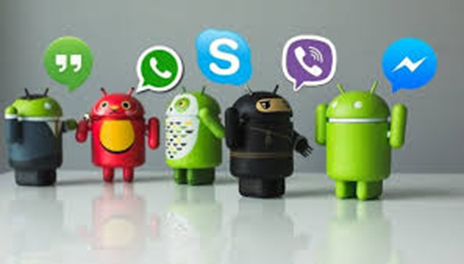 Share, upload
Pripadnost grupi sličnih interesovanja
Javna evidencija na društvenim mrežama
Online prisutnost
Učestvovanje na takmičenjima, lični rekord
Takmičenje sa drugima ili samim sobom??
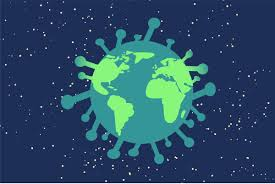 Online prisutnost 
       potreba ili obaveza???
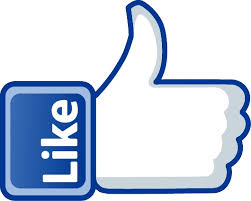 Elektronski mediji
Informacija 
Edukacija za sve zainteresovane 
Elektronske baze podataka
Časopisi
Sajtovi zdravih stilova života
Motivacija
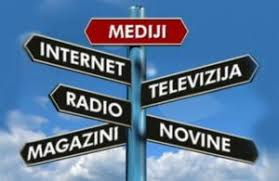 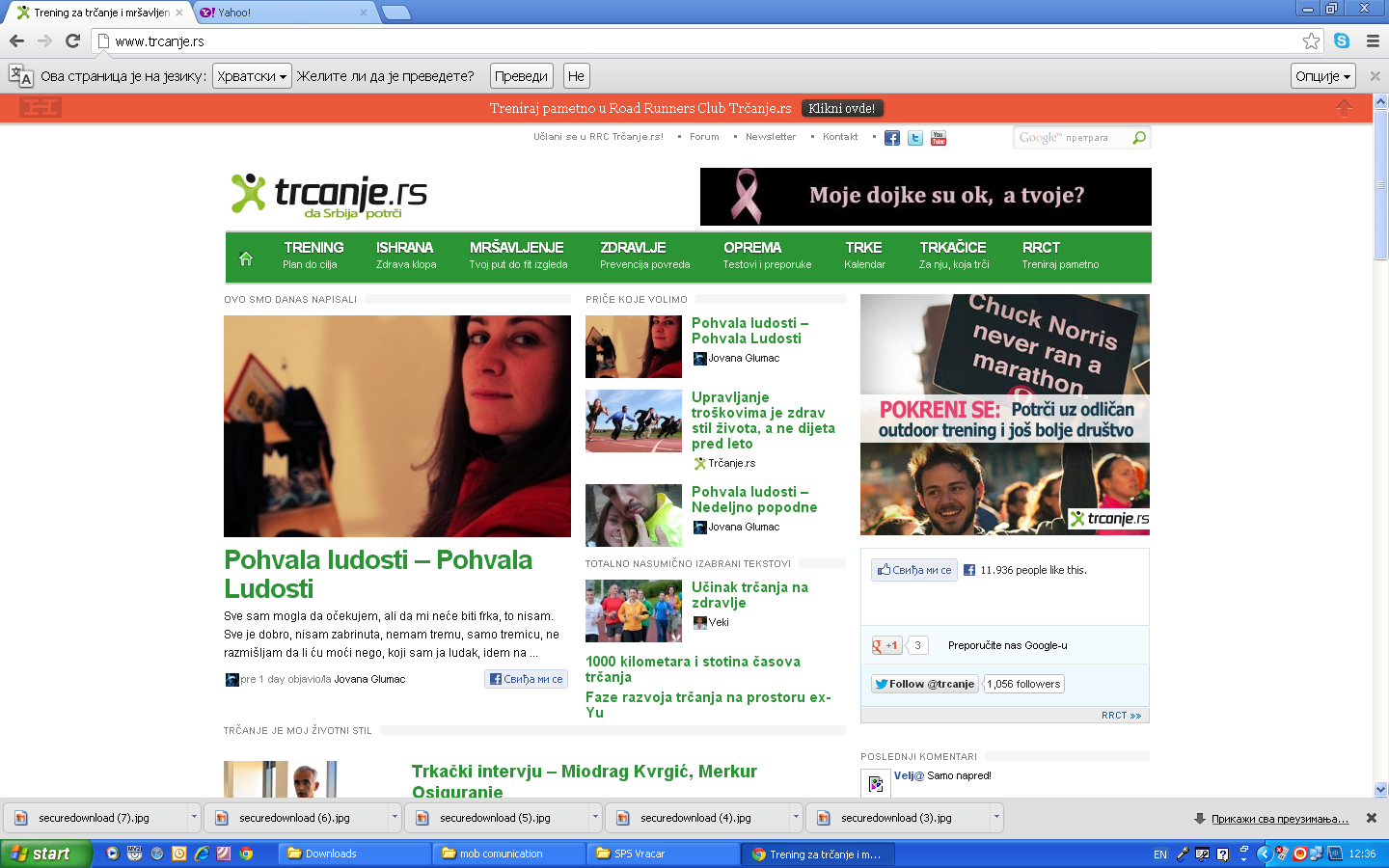 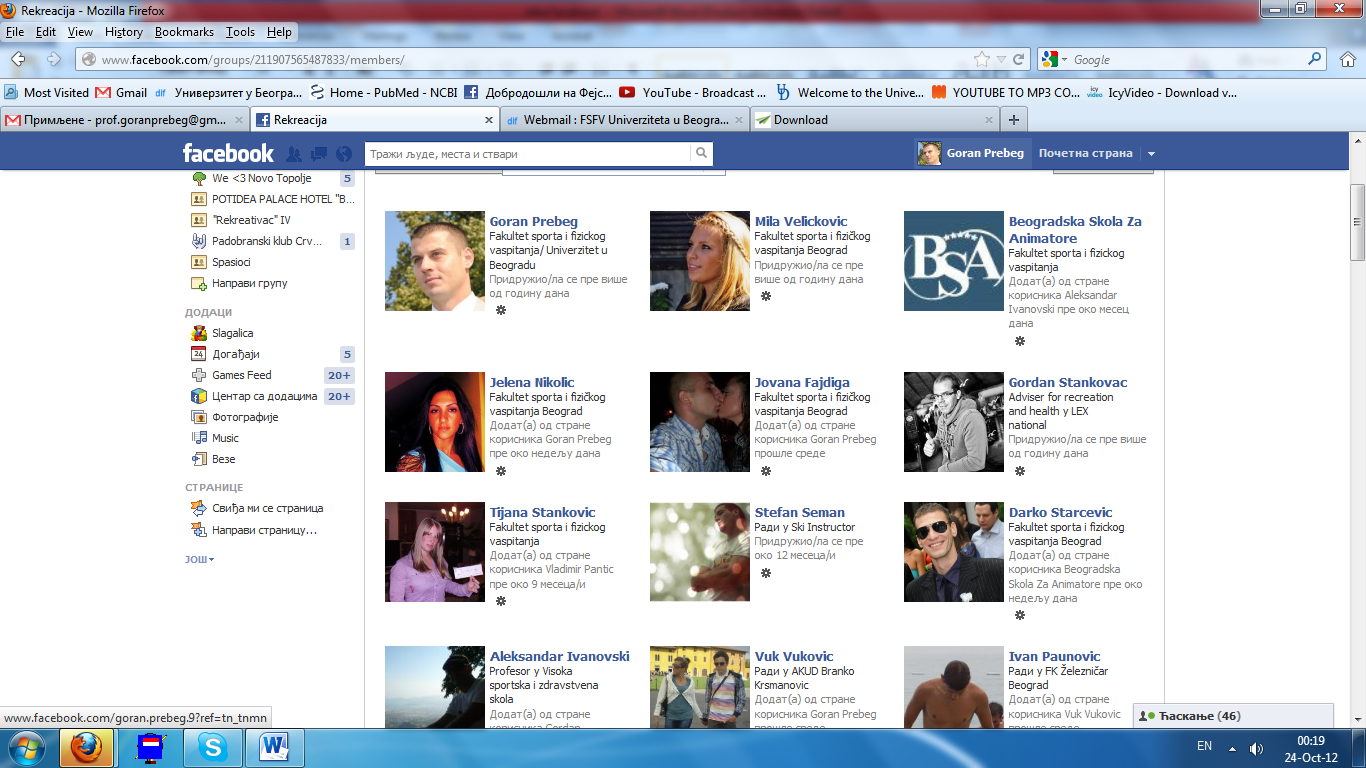 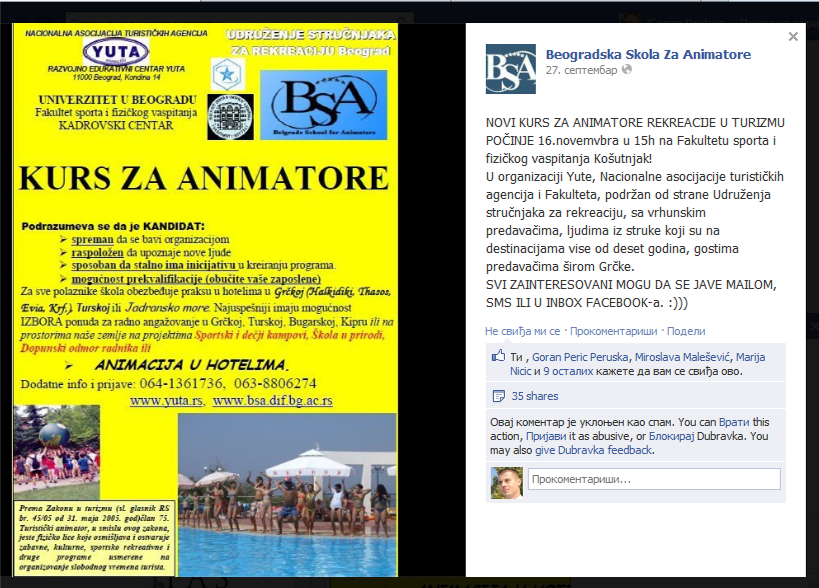 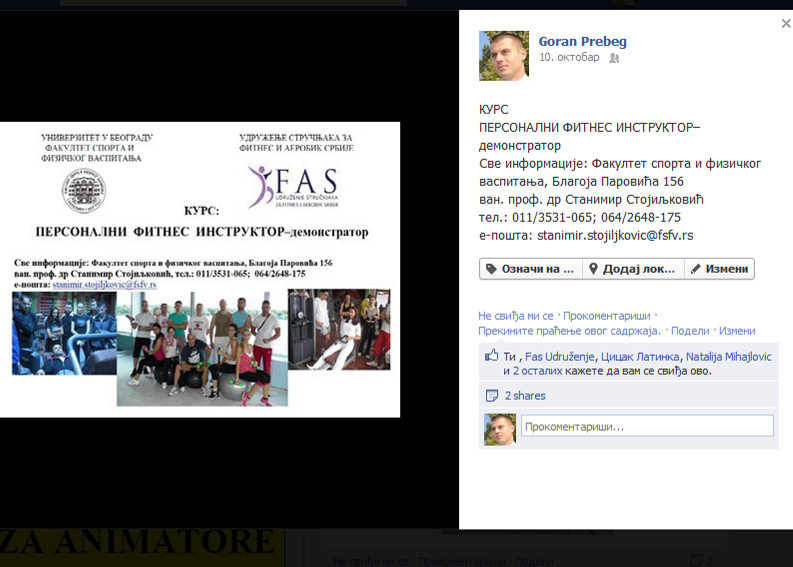 Klub Ljubitelja
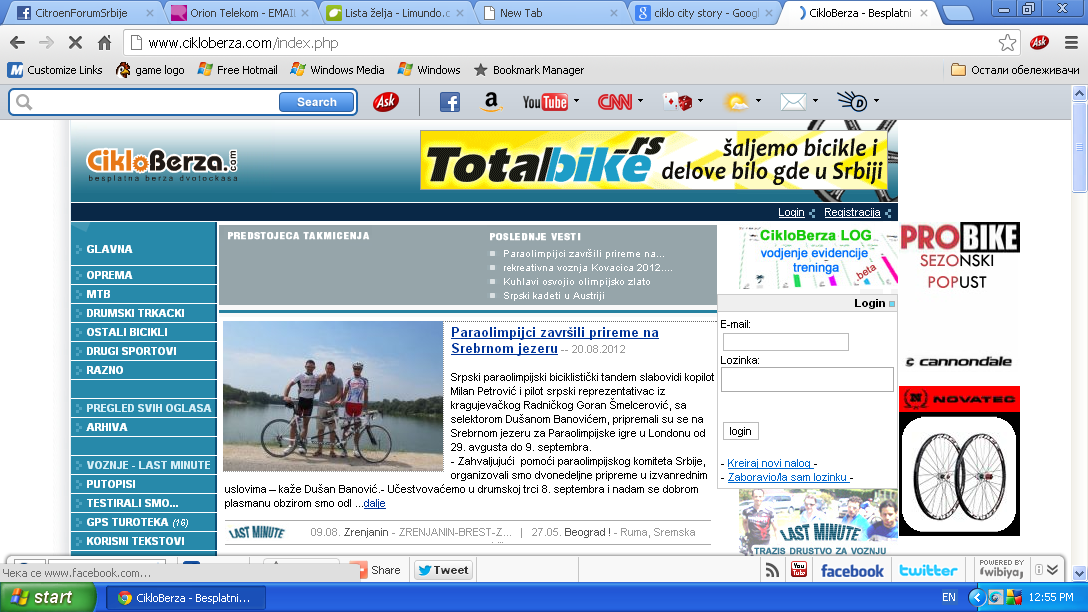 Poziv na manifestaciju
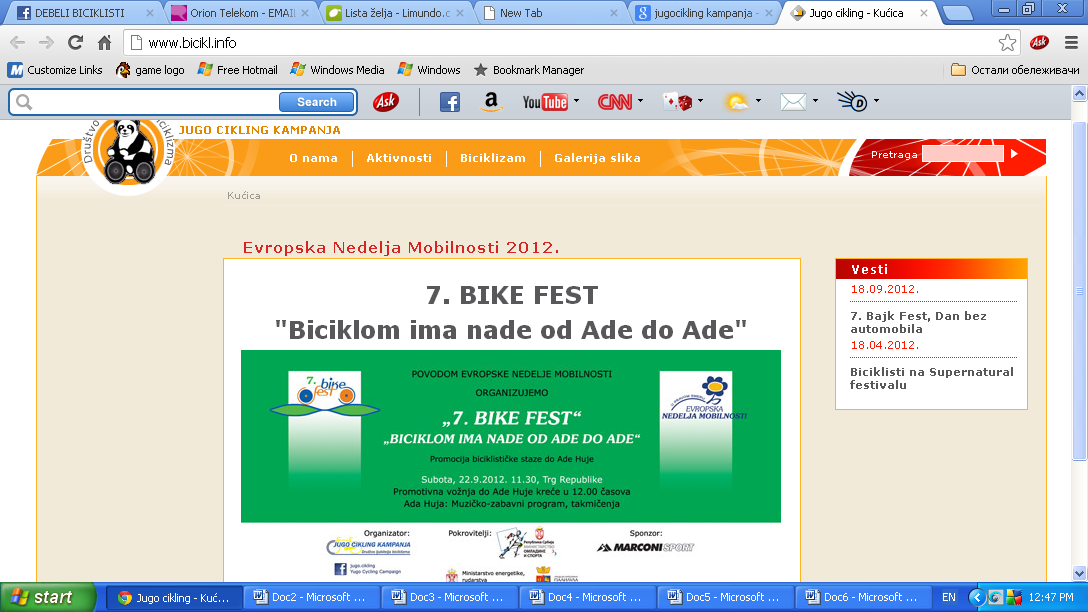 Društveno angažovani
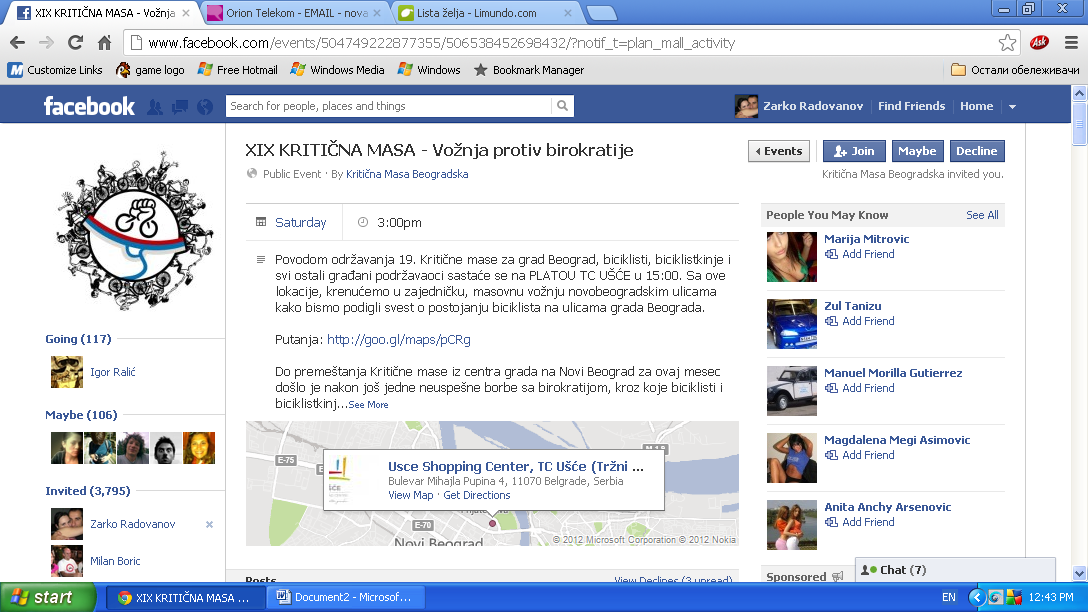 Tim koji pokrećeBicikliraj Beogradom
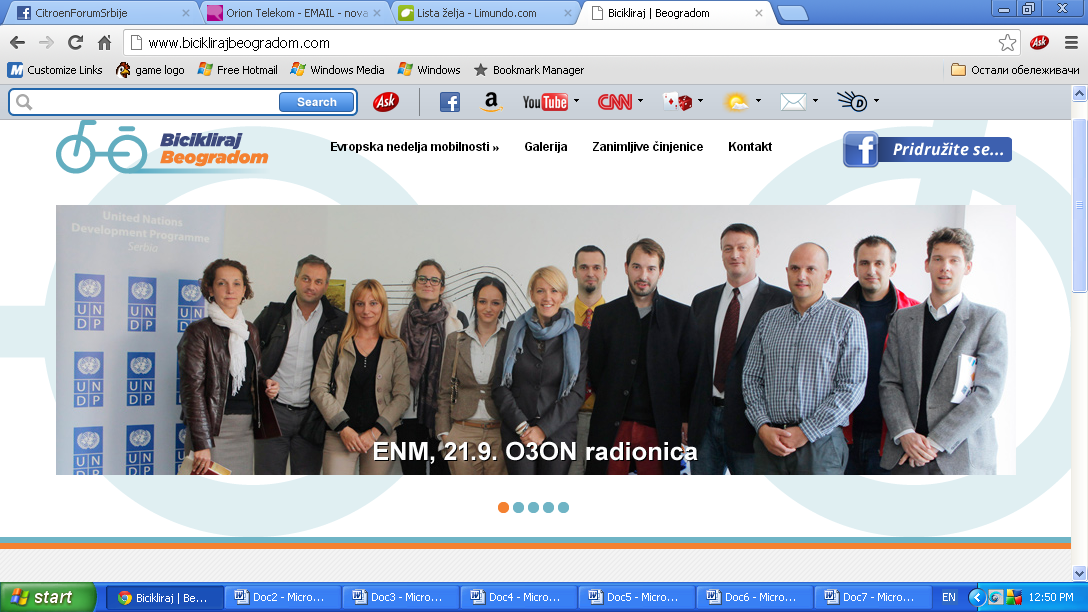 PLATFORME
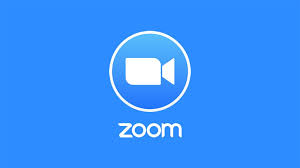 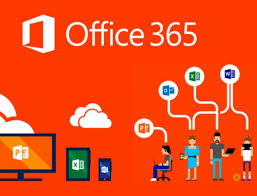 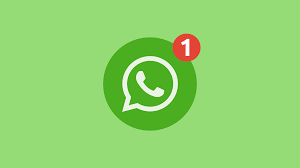 KOJU PLATFORMU IZABRATI
ISPUNJENOST TEHNIČKIH USLOVA
INTERNET
SADRŽAJ SASTANKA
BROJ PRISUTNIH 
VREME TRAJANJA
Računar, Android
…..
Online sastanak??
Rad sportskih organizacija blokiran ili usporen
Prelazno rešenje……
Problem – trenutno važeći pravilnici o radu 
    Komisija
                  Odbora
                               Radnih grupa…….
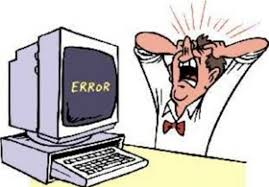 Moguća rešenja
Izmena pravilnika o radu – dopuna
Potrebni kvorum, zapisnik
Načini odlučivanja
Diskusija, Glasanje
Podizanje nivoa elementarne informatičke pismenosti
Sve one procedure koje su važne za normalno funkcionisanje organizacije
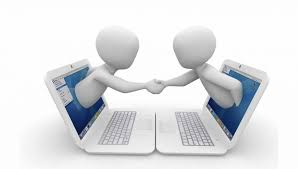 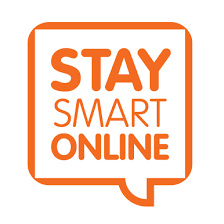 ONLINE=STVARNO SE DESILO
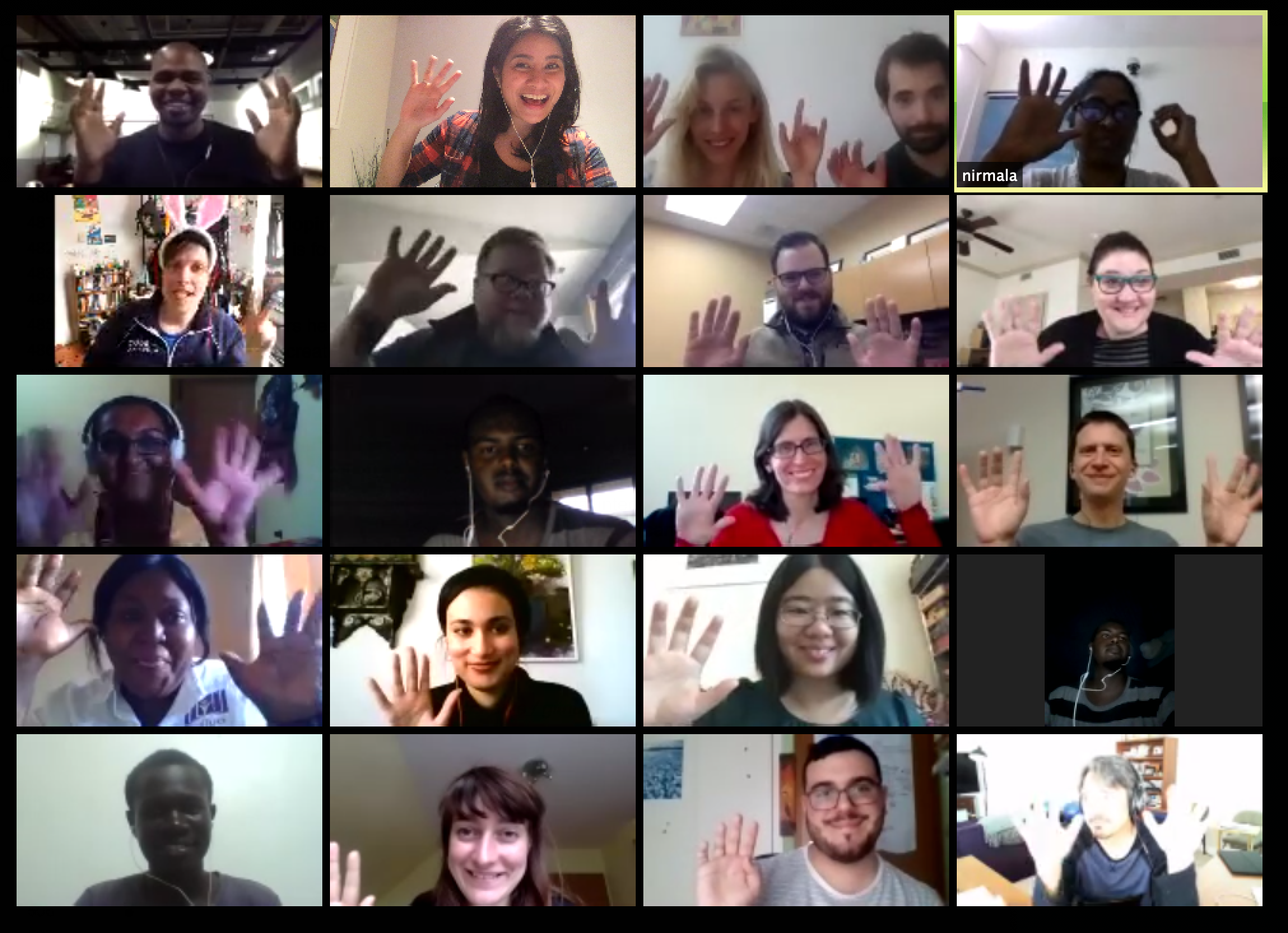